2.アルゴリズムの基本と表現方法
p.132
第3章第2節
1.アルゴリズムの基本構造
どのような複雑なプログラムでも、そのアルゴリズムは次の３つの構造の組み合わせで表現できる。
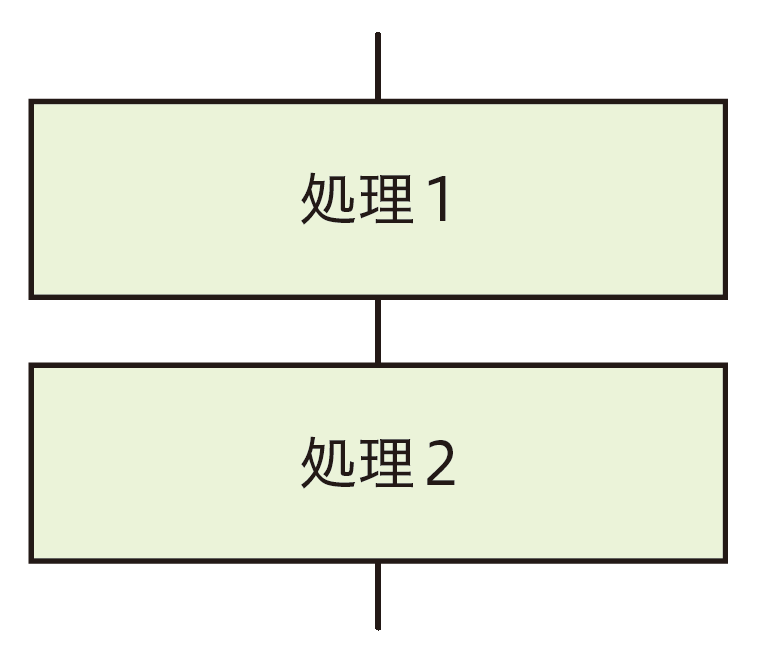 順次構造
順番に処理が行われる。
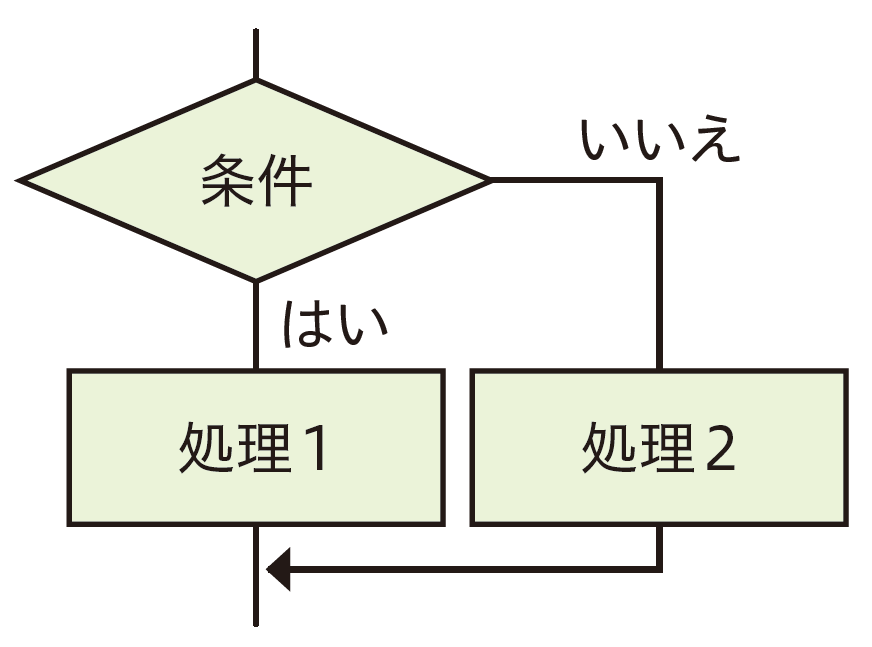 分岐構造
条件により処理が分かれる。
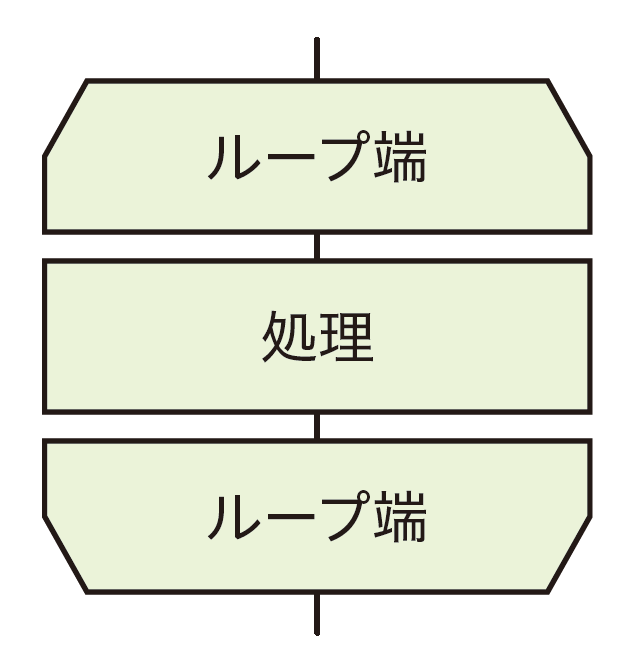 反復構造
条件が成り立つ間、　
処理を繰り返す。
1
2.アルゴリズムの基本と表現方法
p.132
第3章第2節
1.アルゴリズムの基本構造
どのような複雑なプログラムでも、そのアルゴリズムは次の３つの構造の組み合わせで表現できる。
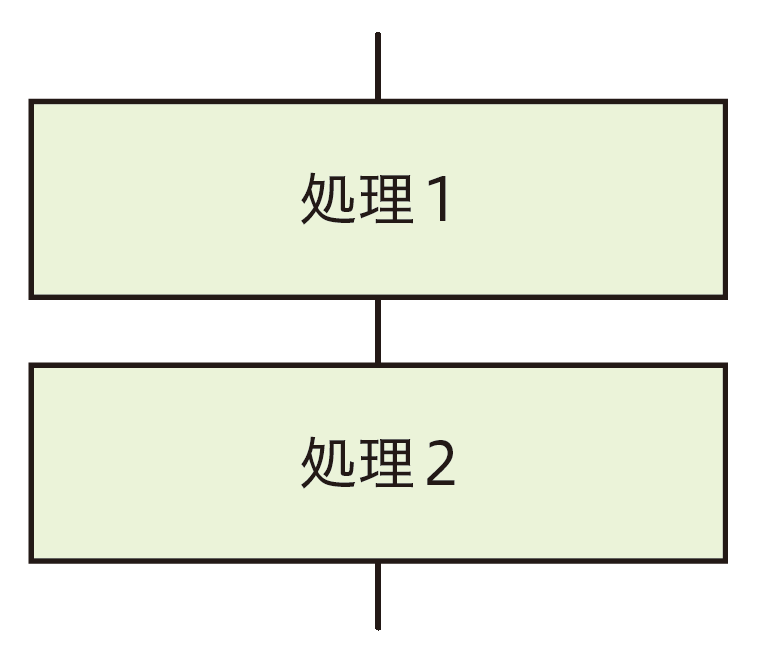 順次構造
順番に処理が行われる。
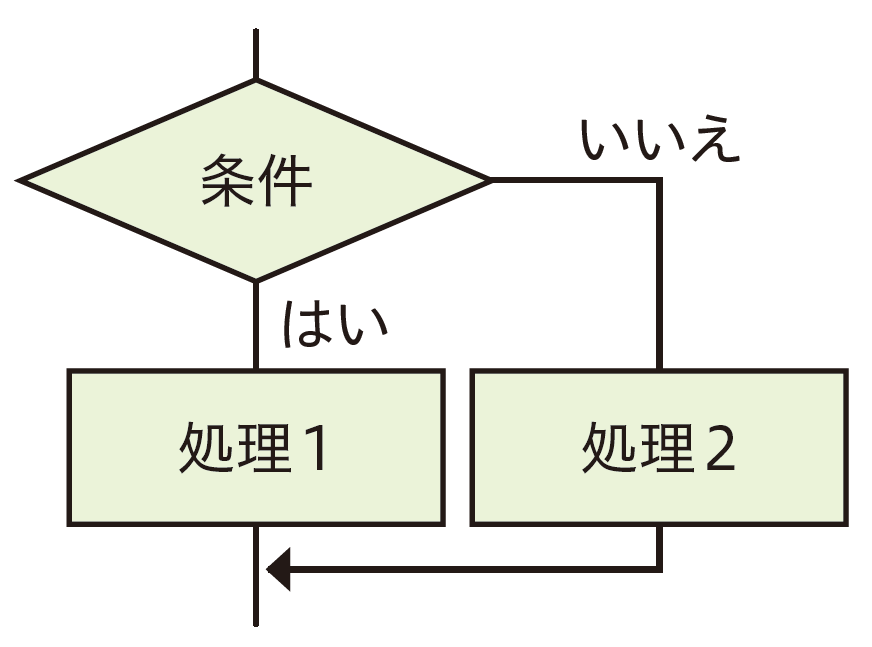 分岐構造
条件により処理が分かれる。
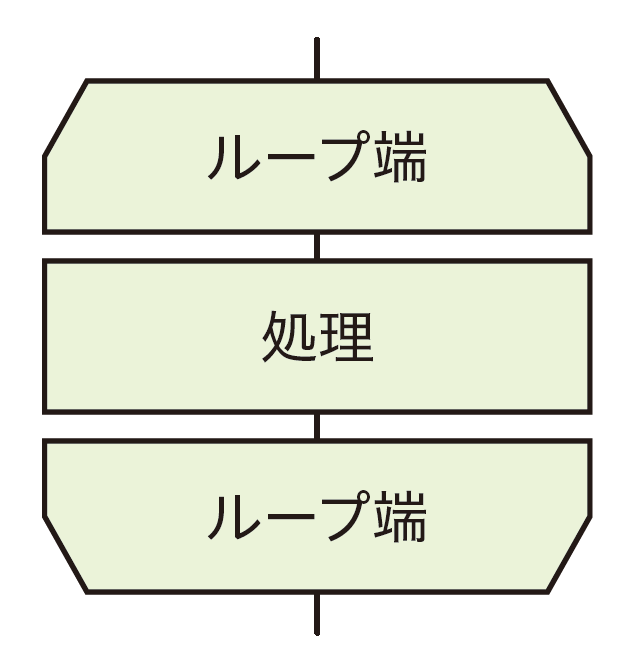 反復構造
条件が成り立つ間、　
処理を繰り返す。
2
2.アルゴリズムの基本と表現方法
p.132
第3章第2節
2.アルゴリズムの表現方法
アルゴリズムを図や表を用いて「可視化」する。
フローチャート（流れ図）
図形や線、矢印などを用いて処理の内容や流れを視覚的にあらわす。
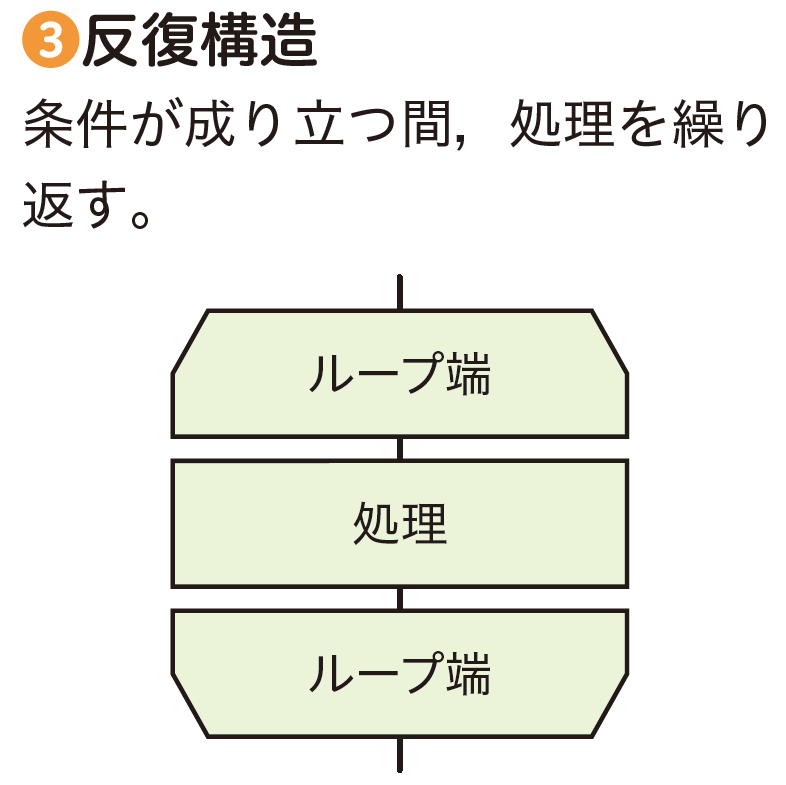 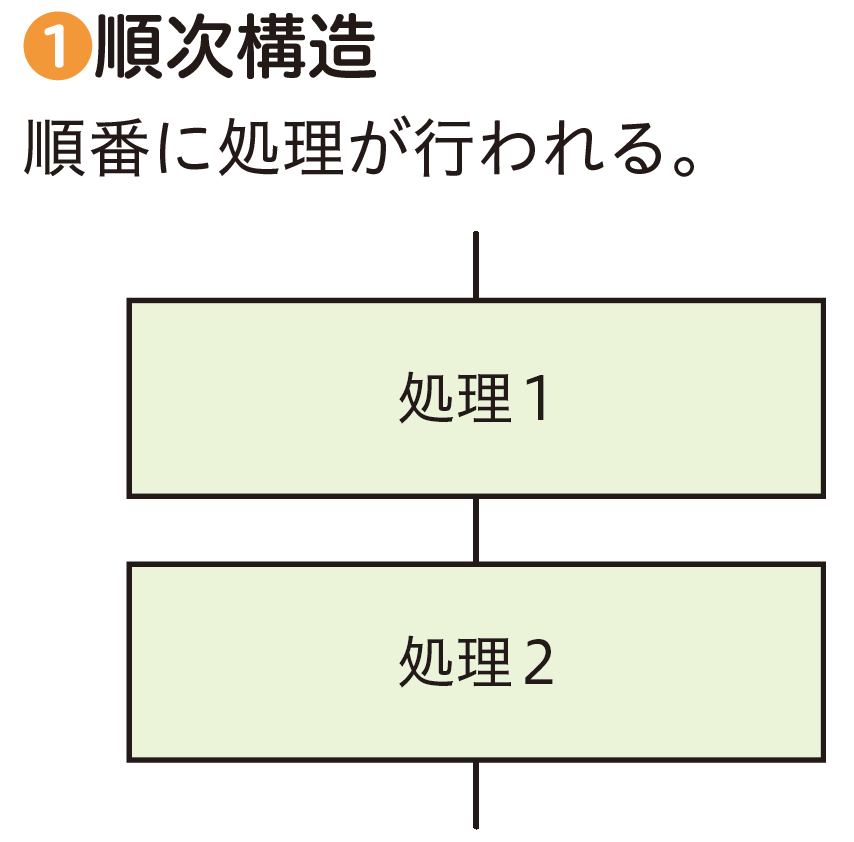 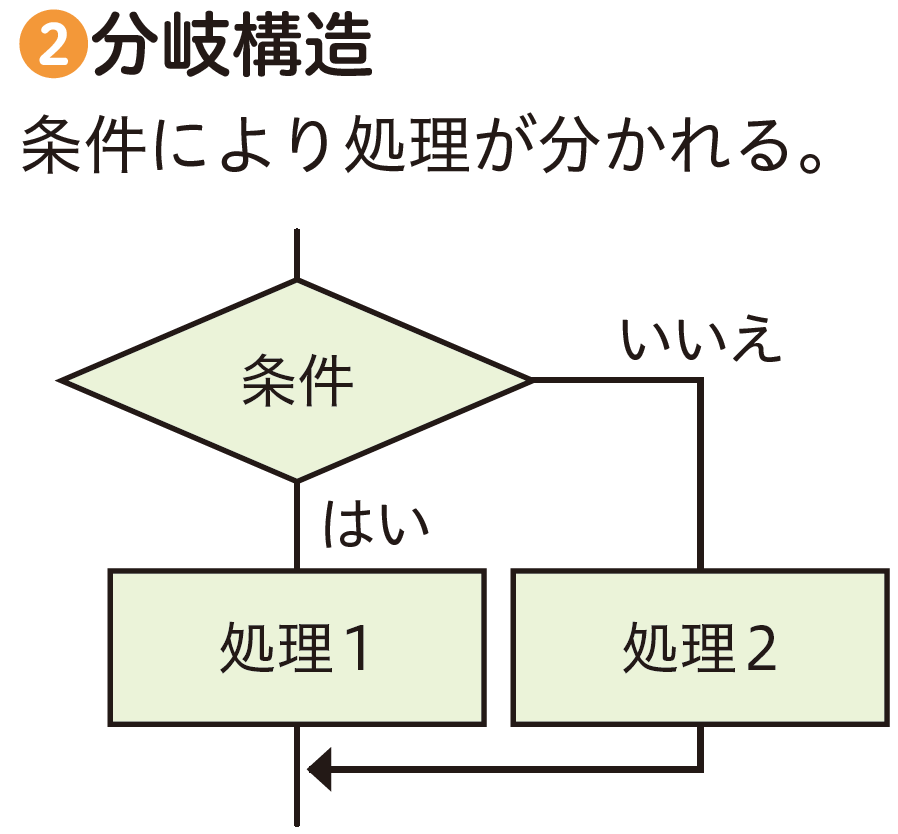 3
2.アルゴリズムの基本と表現方法
p.132
第3章第2節
1.アルゴリズムの基本構造
教科書p.130の図２の例A、Bのアルゴリズムを、
前のスライドを参考にしながら書いてみよう。
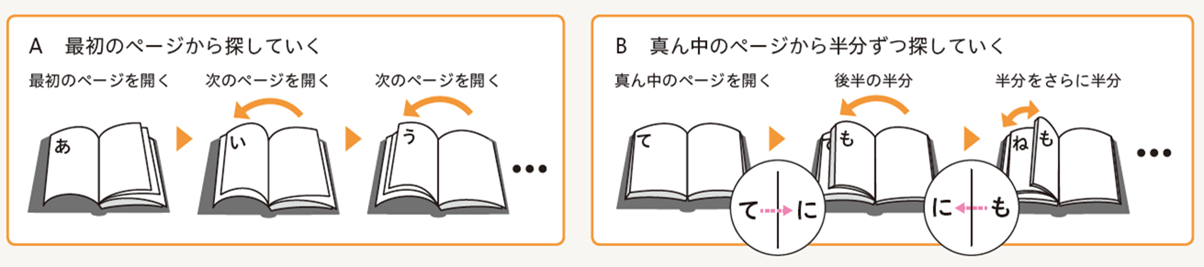 ヒント：アルゴリズムの３つの基本構造を意識しよう。
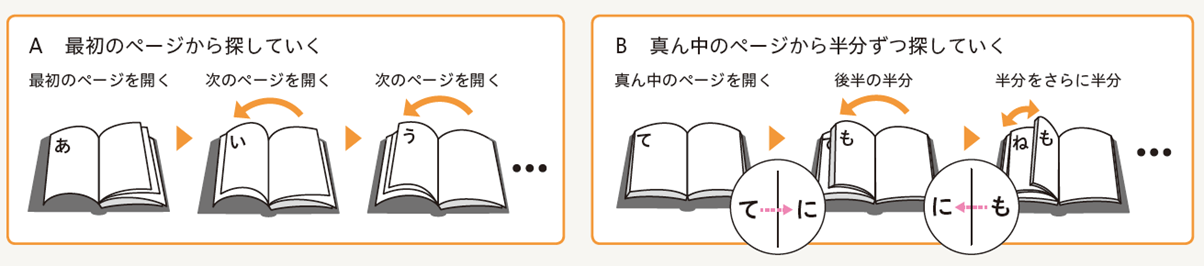 4
[Speaker Notes: ＜模範解答例＞
Aのアルゴリズム例：
・現在のページを「最初のページ」に設定する。
・現在のページに「に」ではじまる言葉が現れるまで、次の処理を繰り返す
　　・現在のページを「次のページ」に設定する。

Bのアルゴリズム例：
・左側のページを「最初のページ」に設定する。
・右側のページを「最後のページ」に設定する。
・開くページを「左側のページと右側のページの間の真ん中のページ」に設定する。
・開くページに「に」ではじまる言葉が現れるまで、次の処理を繰り返す
　　・もし開くページが「に」より前の仮名ではじまっている場合は，次の処理を行う
　　　　左側のページを「開くページ」に設定する。
　　・もし開くページが「に」より後の仮名ではじまっている場合は、次の処理を行う
　　　　右側のページを「開くページ」に設定する。
　　・開くページを「左側のページと右側のページの間の真ん中のページ」に設定する。]
2.アルゴリズムの基本と表現方法
p.132
第3章第2節
1.アルゴリズムの基本構造
教科書p.130の図２の例Aのアルゴリズム
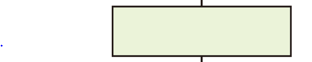 最初のページを
現在のページに設定
ヒント：アルゴリズムの３つの基本構造を意識しよう。
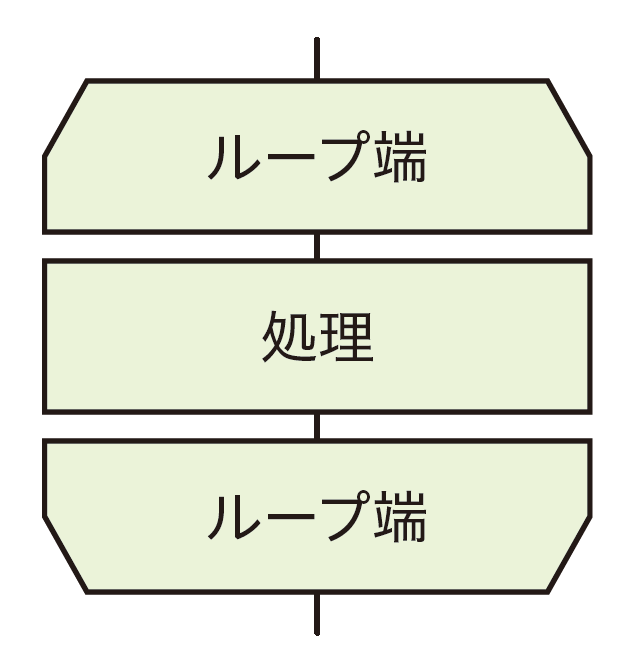 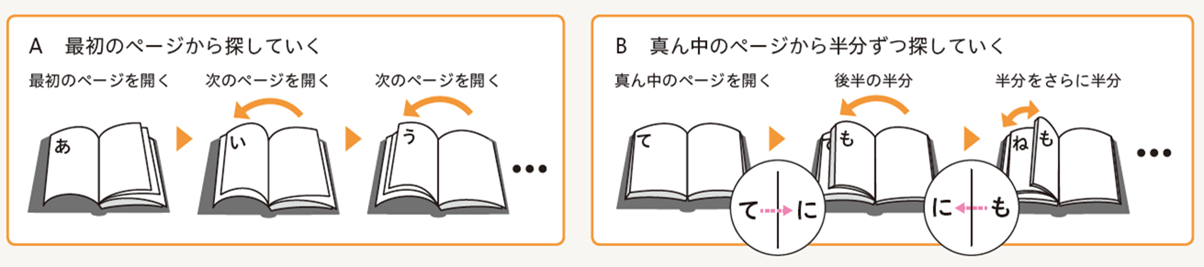 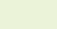 現在のページに
「に」で始まる言葉が
現れるまで繰り返す
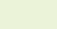 次のページを開く
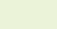 繰り返しはここまで
5
[Speaker Notes: ＜模範解答例＞
Aのアルゴリズム例：
・現在のページを「最初のページ」に設定する。
・現在のページに「に」ではじまる言葉が現れるまで、次の処理を繰り返す
　　・現在のページを「次のページ」に設定する。

Bのアルゴリズム例：
・左側のページを「最初のページ」に設定する。
・右側のページを「最後のページ」に設定する。
・開くページを「左側のページと右側のページの間の真ん中のページ」に設定する。
・開くページに「に」ではじまる言葉が現れるまで、次の処理を繰り返す
　　・もし開くページが「に」より前の仮名ではじまっている場合は，次の処理を行う
　　　　左側のページを「開くページ」に設定する。
　　・もし開くページが「に」より後の仮名ではじまっている場合は、次の処理を行う
　　　　右側のページを「開くページ」に設定する。
　　・開くページを「左側のページと右側のページの間の真ん中のページ」に設定する。]
2.アルゴリズムの基本と表現方法
p.132
第3章第2節
1.アルゴリズムの基本構造
教科書p.130の図２の例Bのアルゴリズム
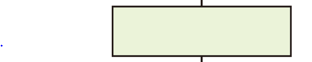 真ん中のページを
現在のページに設定
ヒント：アルゴリズムの３つの基本構造を意識しよう。
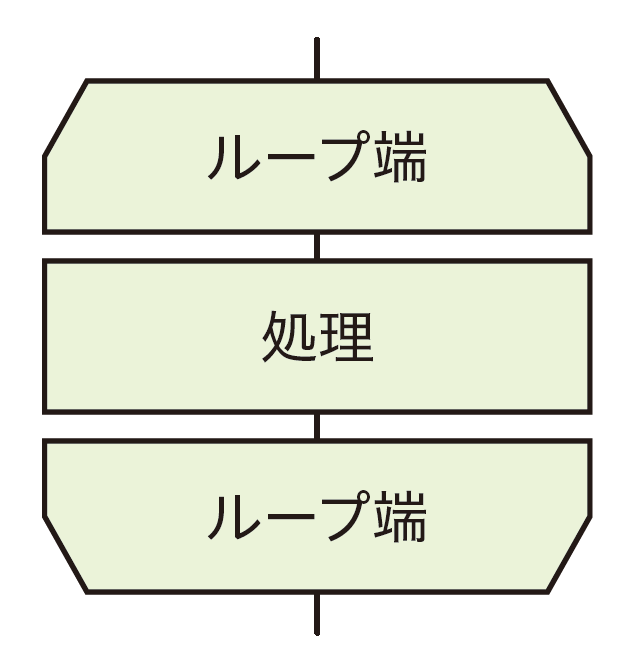 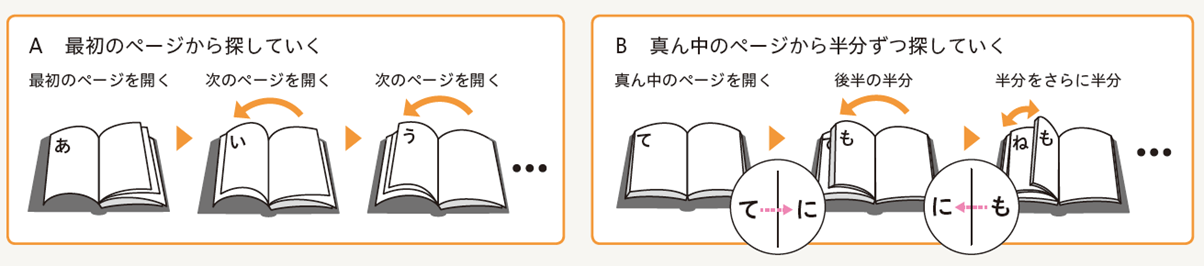 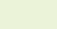 現在のページに
「に」で始まる言葉が
現れるまで繰り返す
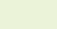 真ん中のページから
半分ずつ探していく
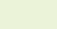 繰り返しはここまで
6
[Speaker Notes: Bのアルゴリズム例：
・左側のページを「最初のページ」に設定する。
・右側のページを「最後のページ」に設定する。
・開くページを「左側のページと右側のページの間の真ん中のページ」に設定する。
・開くページに「に」ではじまる言葉が現れるまで、次の処理を繰り返す
　　・もし開くページが「に」より前の仮名ではじまっている場合は，次の処理を行う
　　　　左側のページを「開くページ」に設定する。
　　・もし開くページが「に」より後の仮名ではじまっている場合は、次の処理を行う
　　　　右側のページを「開くページ」に設定する。
　　・開くページを「左側のページと右側のページの間の真ん中のページ」に設定する。]
2.アルゴリズムの基本と表現方法
p.132
第3章第2節
2.アルゴリズムの表現方法
アルゴリズムを図や表を用いて「可視化」する。
フローチャート（流れ図）
図形や線、矢印などを用いて処理の内容や流れを視覚的にあらわす。
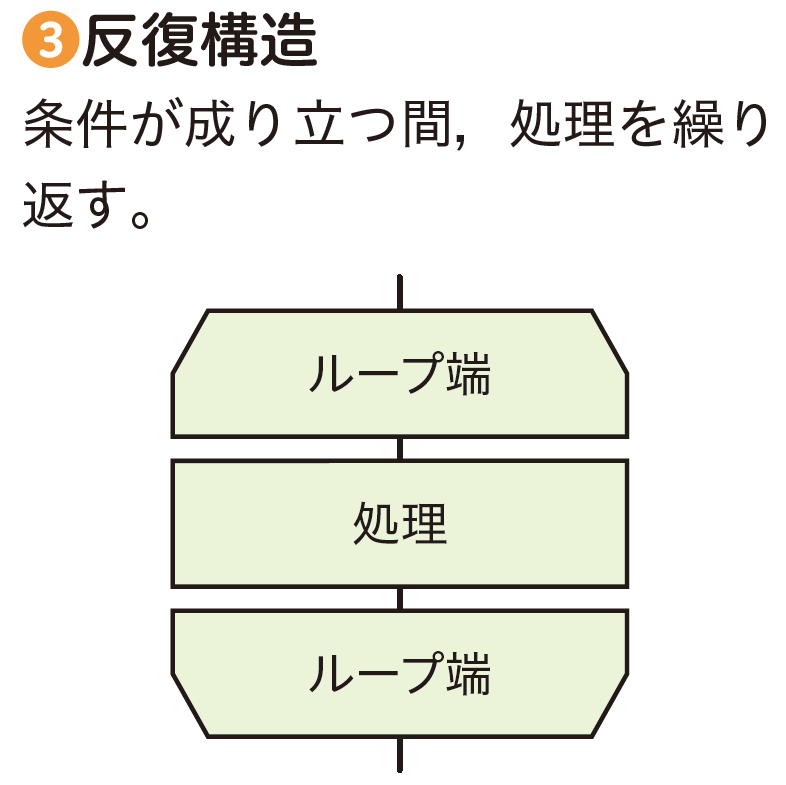 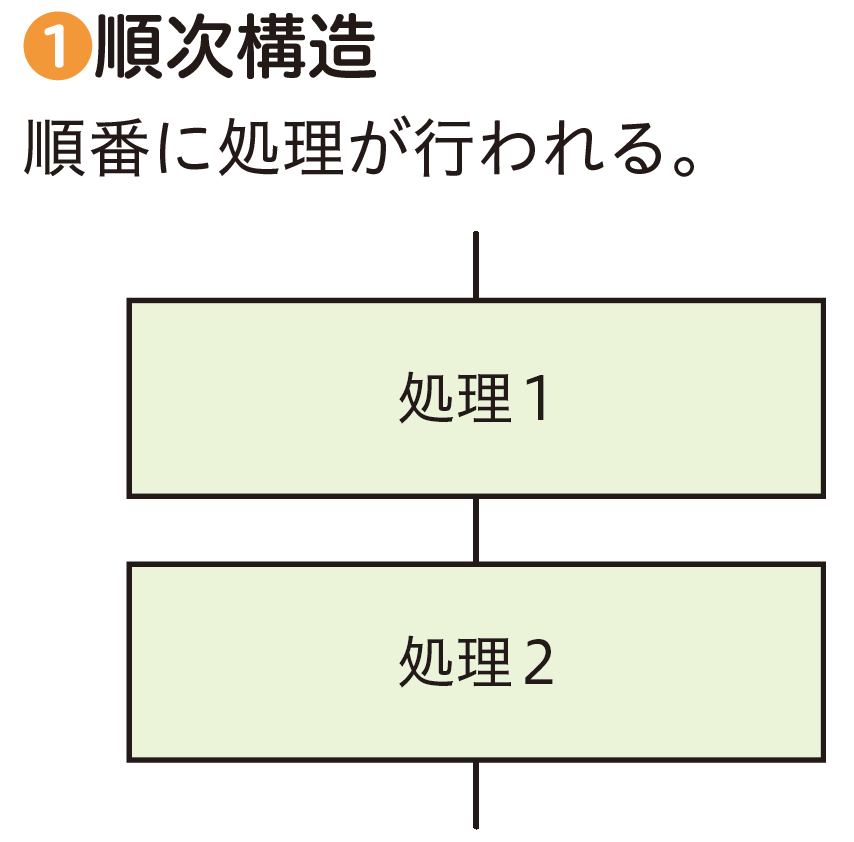 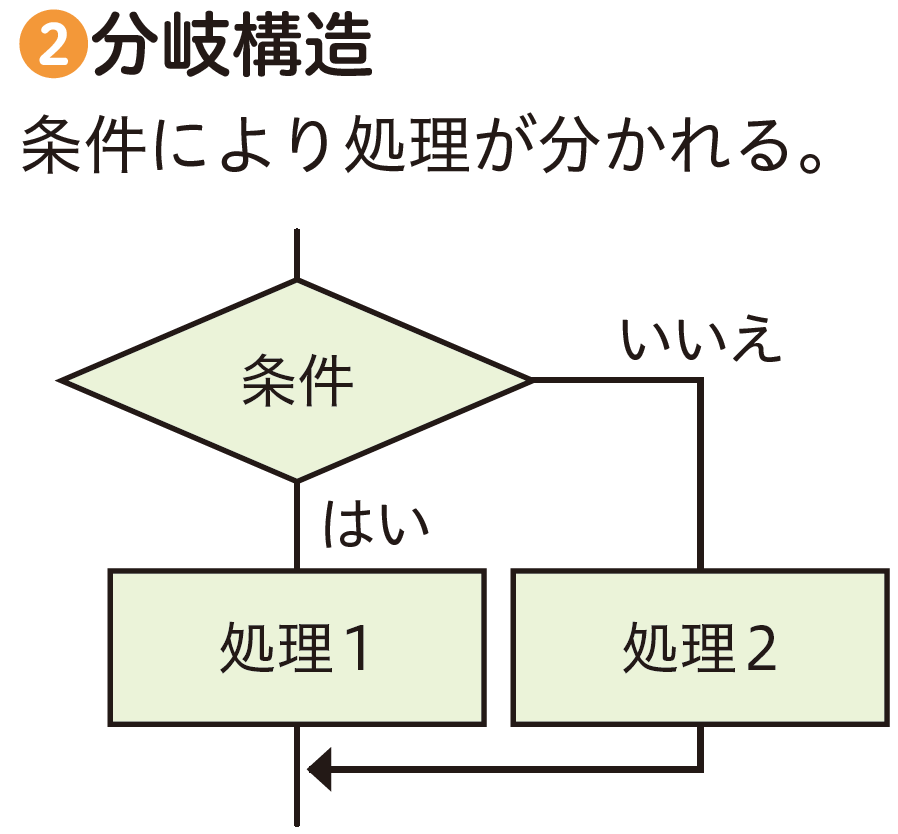 7
2.アルゴリズムの基本と表現方法
p.132
第3章第2節
2.アルゴリズムの表現方法
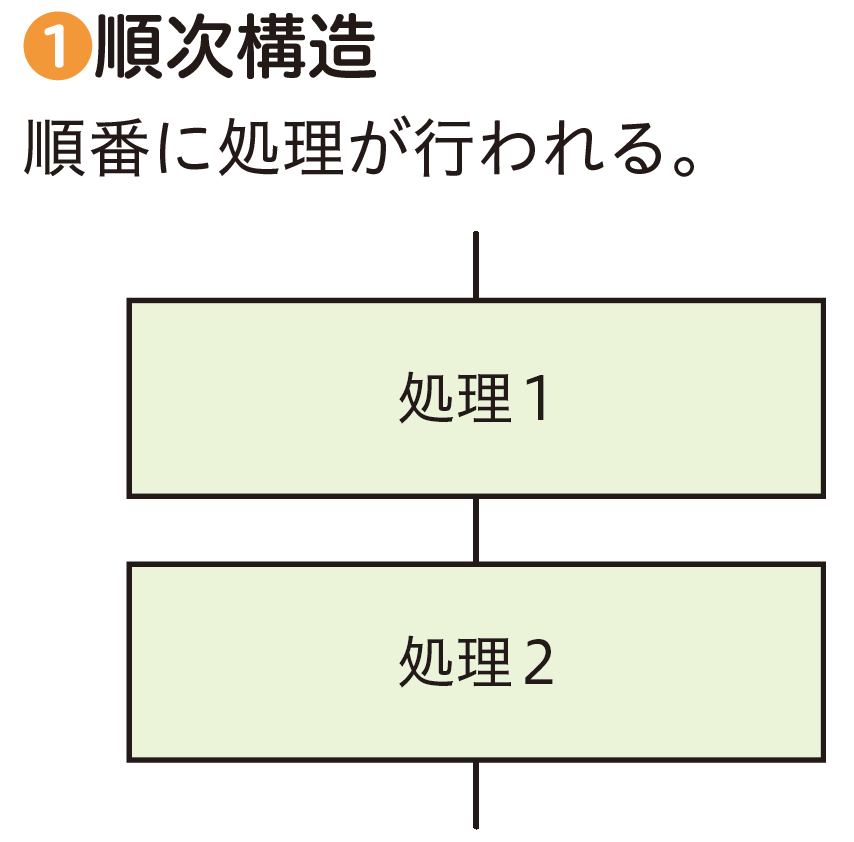 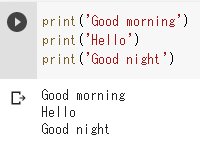 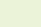 Good morningを表示
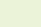 Helloを表示
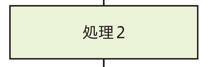 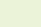 Good nightを表示
8
2.アルゴリズムの基本と表現方法
p.132
第3章第2節
2.アルゴリズムの表現方法
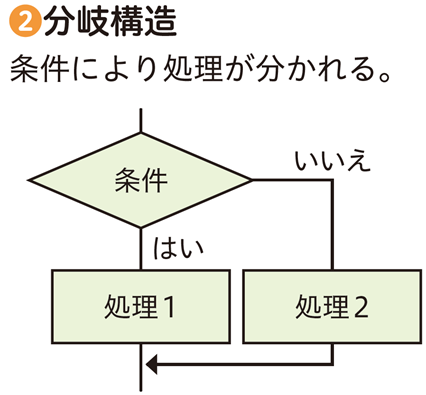 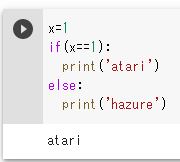 x=1
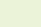 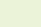 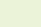 hazureを表示
atariを表示
9
2.アルゴリズムの基本と表現方法
p.132
第3章第2節
2.アルゴリズムの表現方法
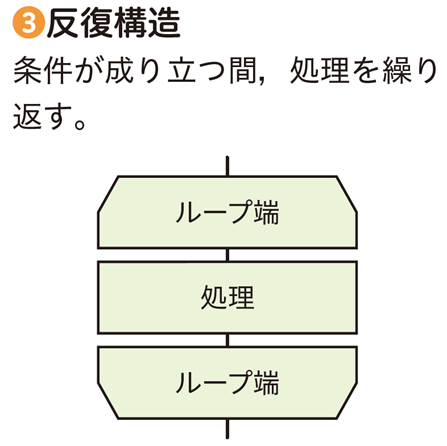 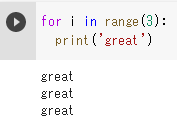 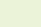 ３回繰り返す
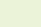 greatを表示
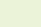 繰り返しはここまで
10
2.アルゴリズムの基本と表現方法
p.132
第3章第2節
1.アルゴリズムの基本構造
どのような複雑なプログラムでも、そのアルゴリズムは次の３つの構造の組み合わせで表現できる。
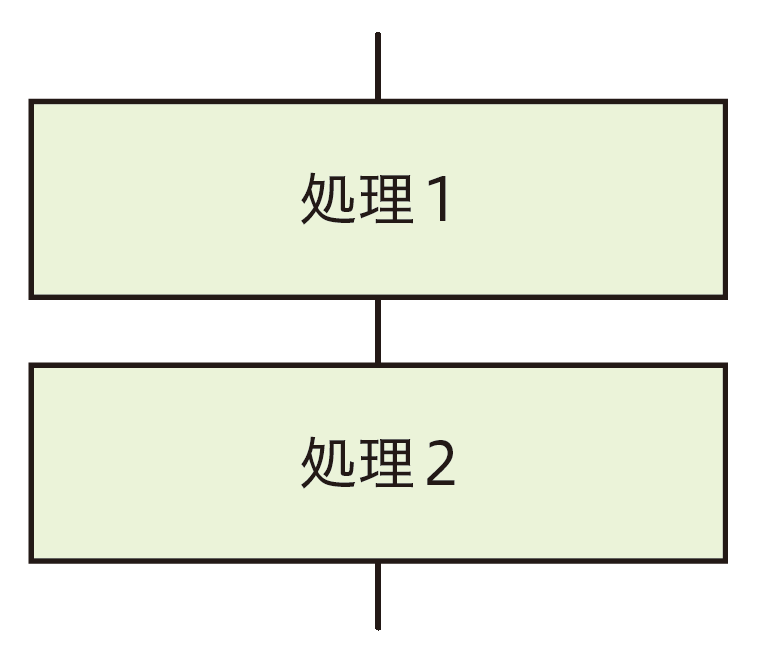 順次構造
順番に処理が行われる。
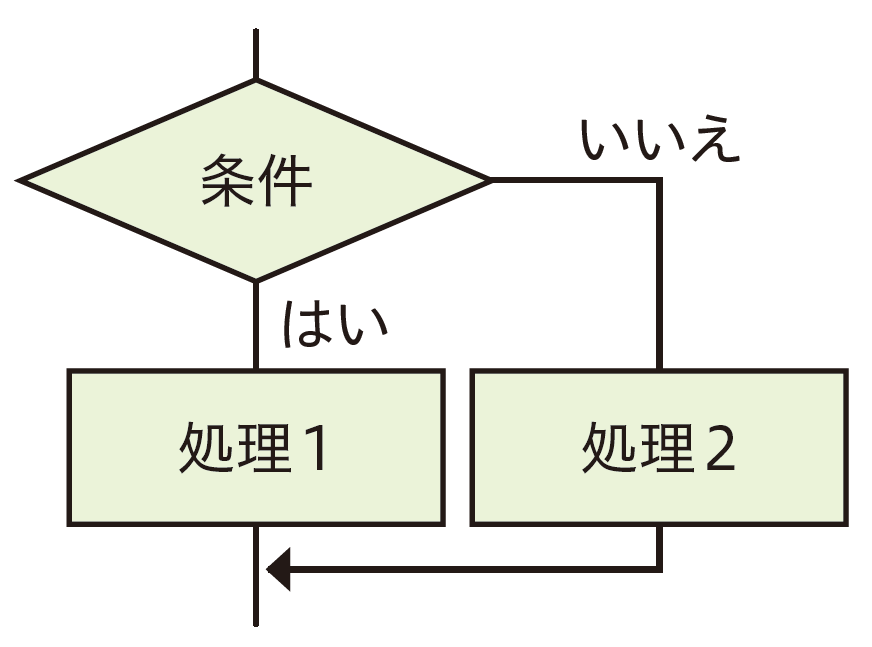 分岐構造
条件により処理が分かれる。
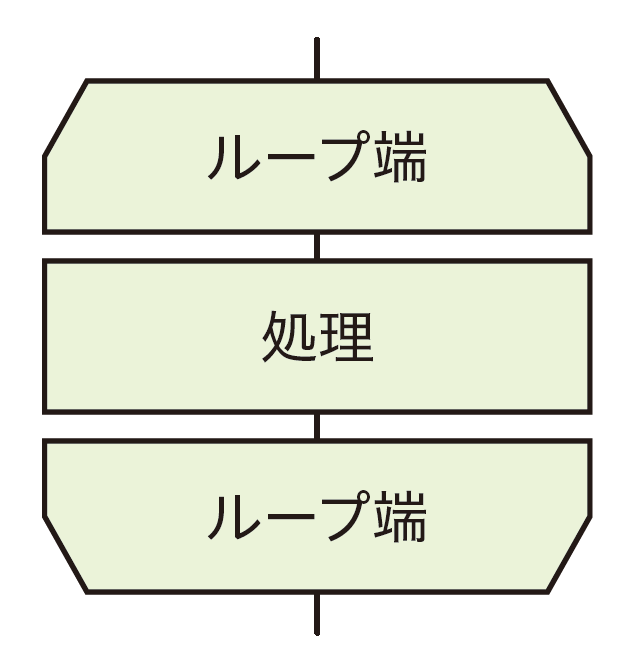 反復構造
条件が成り立つ間、　
処理を繰り返す。
11
2.アルゴリズムの基本と表現方法
p.132
第3章第2節
2.アルゴリズムの表現方法
当たり１％のガチャを１００回分引くプログラムを３つの構造で作ろう
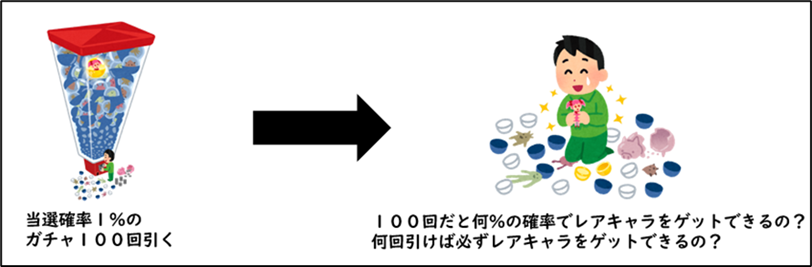 12
2.アルゴリズムの基本と表現方法
p.132
第3章第2節
2.アルゴリズムの表現方法
順次構造→分岐構造→反復構造
の順番でプログラミング
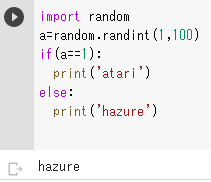 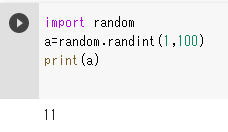 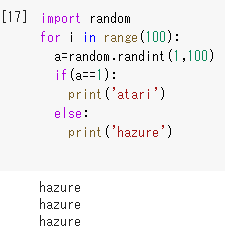 13